СКЛАДИ СЛОВО
ИБТСИРК
СТРИБКИ
ІКАРЕОБА
АЕРОБІКА
ЛФОБІТ
ФІТБОЛ
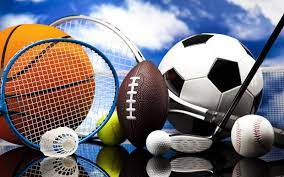